The sTomach
Gulshan Kumar
Dept. of Veterinary Surgery & Radiology
College of Veterinary Science and Animal Husbandry
U.P. Pt. Deen Dayal Upadhyaya Pashuchikitsa Vigyan Vishwavidyalaya evam Go Anusandhan Sansthan, Mathura- 281 001
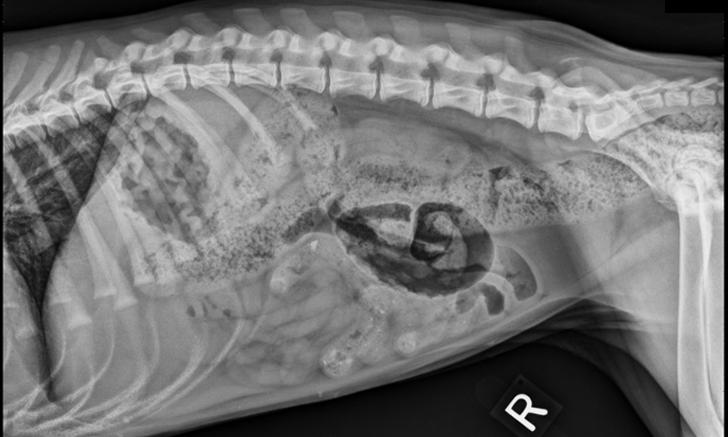 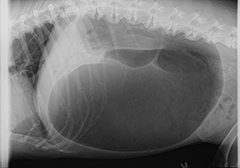 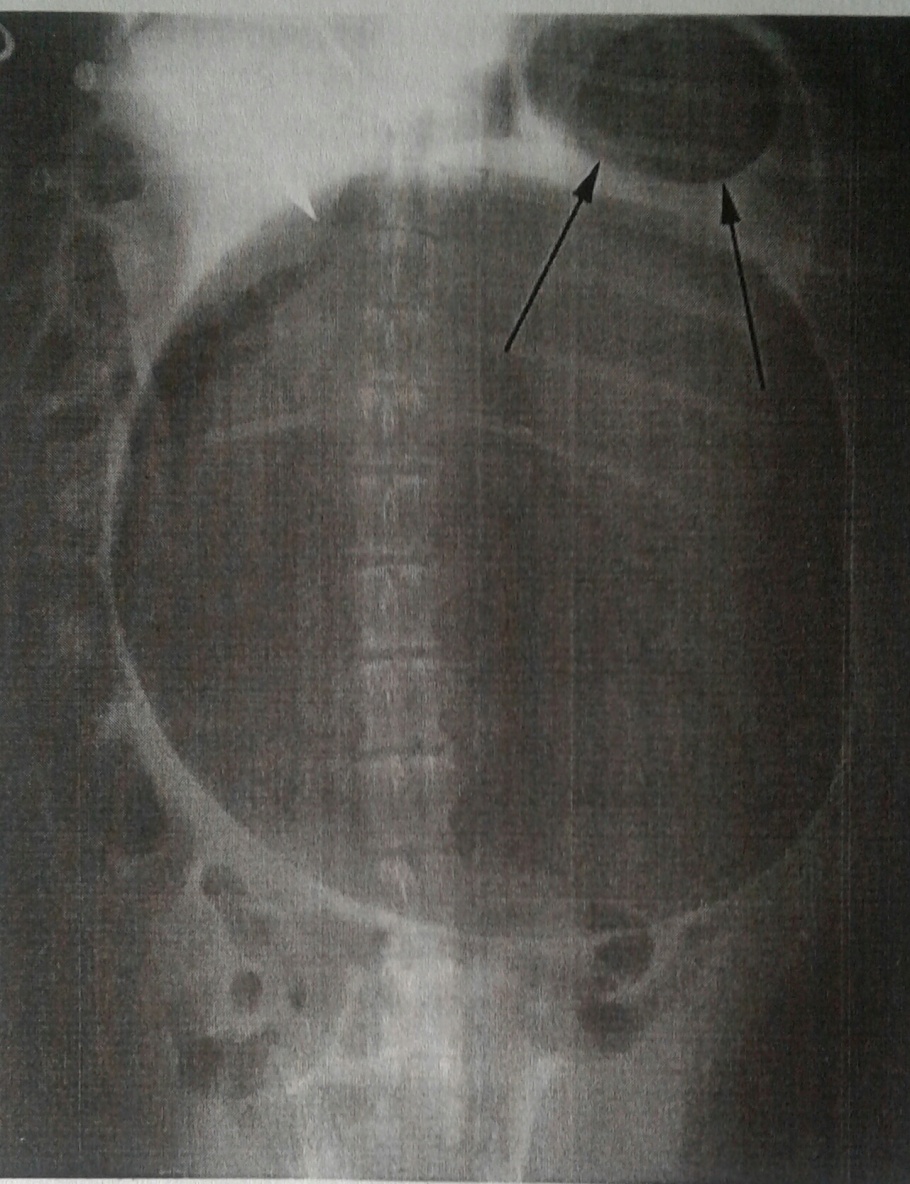 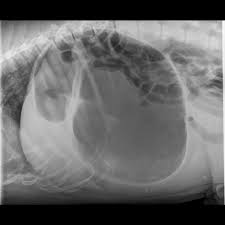 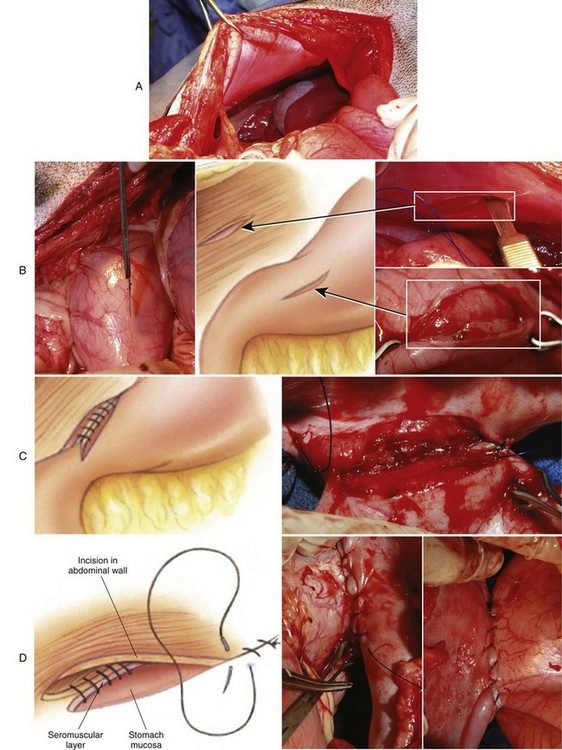 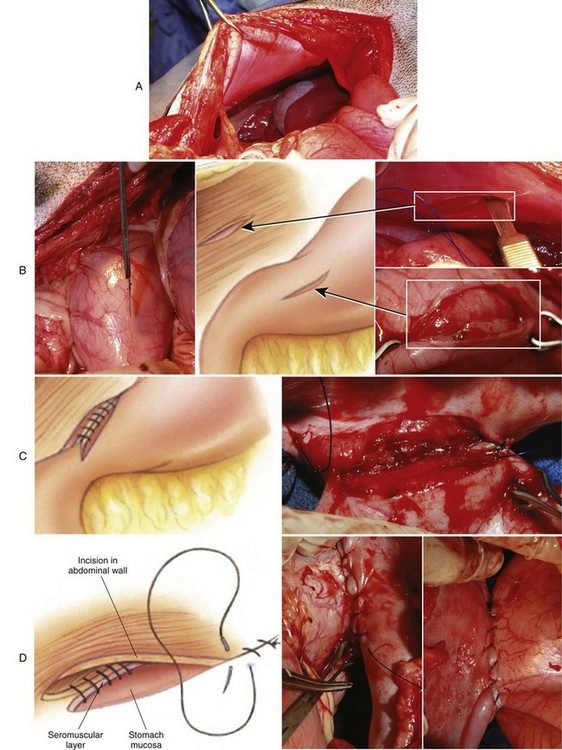 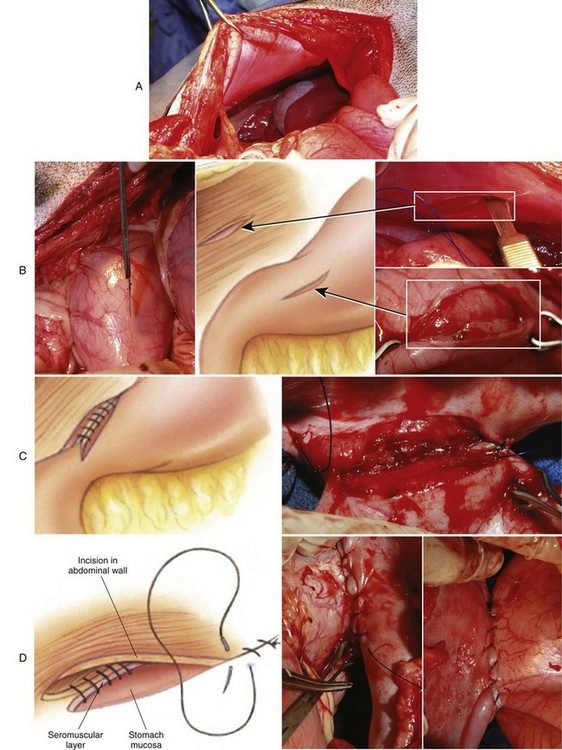 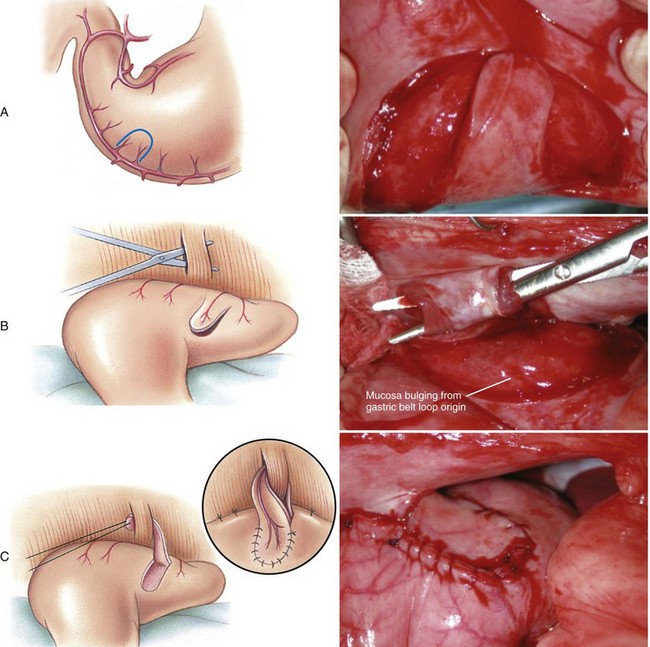 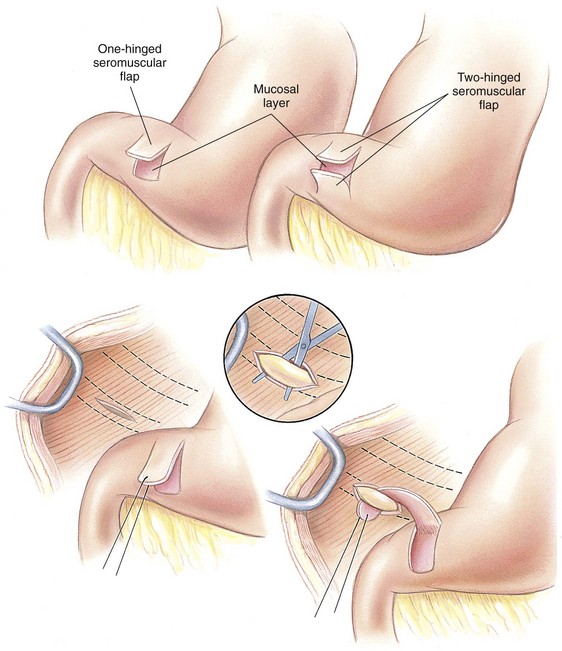 Thanks